ΤΜΗΜΑ ΨΥΧΟΛΟΓΙΑΣΠΜΣ «ΨΥΧΟΛΟΓΙΑ»
ΕΦΑΡΜΟΣΜΕΝΗ ΓΝΩΣΤΙΚΗ ΚΑΙ ΑΝΑΠΤΥΞΙΑΚΗ ΨΥΧΟΛΟΓΙΑ
ΑΚΑΔΗΜΑΪΚΟ ΕΤΟΣ 2022-2023
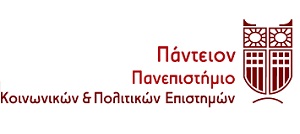 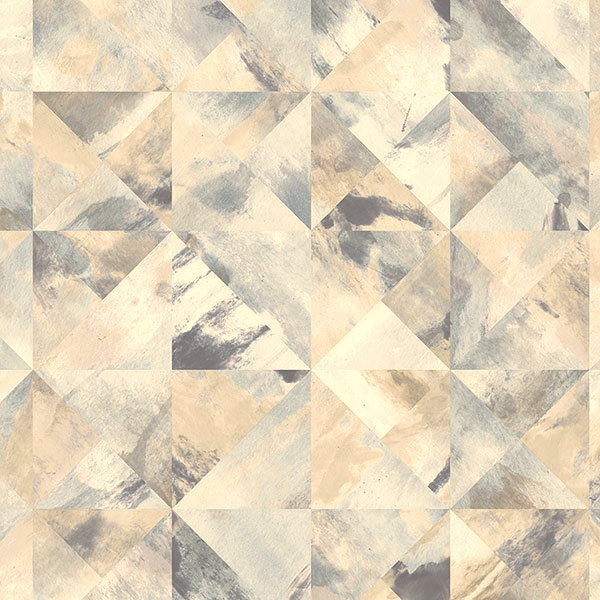 Χαρισματικότητα και χαρισματικό άτομο

Βασιλική Μπελογιάννη
Μεταδιδακτορική ερευνήτρια, Χαροκόπειο ΠανεπιστήμιοΑκαδημαϊκή υπότροφος- Διδάσκουσα, Πανεπιστήμιο Δυτικής Αττικής

vbeloyianni@hua.gr
Διαδεδομένη άποψη: 

«Η υψηλή νοημοσύνη αποτελεί το αποκλειστικό διαγνωστικό κριτήριο της χαρισματικότητας»
Χαρισματικότητα και νοημοσύνη
ΨΥΧΟΜΕΤΡΙΚΗ ΘΕΩΡΗΣΗ ΤΗΣ ΧΑΡΙΣΜΑΤΙΚΟΤΗΤΑΣ

Η εξαιρετική επίδοση στις δοκιμασίες νοημοσύνης ως μία από τις βασικότερες διαγνωστικές προϋποθέσεις κατά τον εντοπισμό των χαρισματικών ατόμων
(Carman, 2013, Guignard, Kermarrec, & Tordjman, 2016)

Ως χαρισματικά νοούνται άτομα που ανήκουν στο υψηλότερο 2-5% της νοητικής ικανότητας σε σχέση με τους συνομηλίκους τους 
(Ελληνικό τμήμα MENSA, 2000)

Ορισμένοι ερευνητές ταυτίζουν τη χαρισματικότητα με την υψηλή επίδοση σε δοκιμασίες που αξιολογούν τον γενικό νοητικό παράγοντα (g factor)
(Heacox & Cash, 2013, Robinson, Zigler, & Gallagher, 2000)
Χαρισματικότητα και νοημοσύνη
ΨΥΧΟΜΕΤΡΙΚΗ ΘΕΩΡΗΣΗ ΤΗΣ ΧΑΡΙΣΜΑΤΙΚΟΤΗΤΑΣ

Η εξαιρετική επίδοση στις δοκιμασίες νοημοσύνης ως μία από τις βασικότερες διαγνωστικές προϋποθέσεις κατά τον εντοπισμό των χαρισματικών ατόμων
(Carman, 2013, Guignard, Kermarrec, & Tordjman, 2016)

Ως χαρισματικά νοούνται άτομα που ανήκουν στο υψηλότερο 2-5% της νοητικής ικανότητας σε σχέση με τους συνομηλίκους τους 
(Ελληνικό τμήμα MENSA, 2000)

Ορισμένοι ερευνητές ταυτίζουν τη χαρισματικότητα με την υψηλή επίδοση σε δοκιμασίες που αξιολογούν τον γενικό νοητικό παράγοντα (g factor)
(Heacox & Cash, 2013, Robinson, Zigler, & Gallagher, 2000)

Αλλά… 
…όσο περισσότεροι είναι οι ορισμοί και οι τρόποι μέτρησης του ΔΝ, τόσοι είναι και οι ορισμοί της χαρισματικότητας
Χαρισματικότητα και νοημοσύνη
ΧΑΡΙΣΜΑΤΙΚΟΤΗΤΑ Ή/ΚΑΙ ΤΑΛΕΝΤΟ

Η χαρισματικότητα μπορεί να συνδέεται με εξέχουσες επιδόσεις σε διαφορετικά πεδία δραστηριότητας –ακόμη κι αν το άτομο έχει μέσο ΔΝ
(Carman, 2013; Endepohls-Ulpe, 2009; Renzulli, 2005)

Δυναμικό Μοντέλο του Μονάχου (Munich Model of Dynamic Giftedness and Talent):  Τα χαρισματικά άτομα μπορεί να διαφέρουν στους τομείς στους οποίους παρουσιάζουν εξαιρετικές επιδόσεις, αλλά και στα ποιοτικά χαρακτηριστικά των επιδόσεών τους στους τομείς αυτούς 
(Heller, 2013, Ziegler & Heller, 2000)
Χαρισματικότητα και νοημοσύνη
«Τα χαρισματικά άτομα παρουσιάζουν εξέχουσες ικανότητες μάθησης και αντίληψης και εξαιρετική τεκμηριωμένη επίδοση που τους τοποθετεί στο υψηλότερο 10% των συνομηλίκων τους σε δομημένα πεδία δραστηριότητας με το δικό τους συμβολικό σύστημα (π.χ. μαθηματικά, γλώσσα, μουσική) ή/και σε έναν τομέα ψυχοκινητικών δεξιοτήτων (π.χ. εικαστικά, άθληση, χορός). Η ανάπτυξη της ικανότητας ή του ταλέντου αποτελεί μια δια βίου διαδικασία. Στα νεαρά παιδιά μπορεί να απαντά ως εξαιρετική επίδοση σε ψυχομετρικά κριτήρια ικανότητας, ως ταχύτατος ρυθμός μάθησης σε σχέση με τους συνομηλίκους ή ως χαρακτηριστικά υψηλή εκφραζόμενη επίδοση σε έναν τομέα. Κατά το πέρασμα στην εφηβεία, τα υψηλά επιτεύγματα και τα αυξημένα κίνητρα μάθησης αποτελούν τα κυρίαρχα χαρακτηριστικά των χαρισματικών ατόμων. Παρόλα αυτά, διάφοροι παράγοντες μπορεί να ενισχύσουν ή να περιορίσουν την ανάπτυξη και την έκφραση των υψηλών ικανοτήτων».

Αμερικανική Εταιρεία για τα Χαρισματικά Παιδιά (ΝΑCG, 2010)
Χαρισματικότητα και νοημοσύνη
ΣΥΝΘΕΤΕΣ ΘΕΩΡΗΣΕΙΣ ΤΗΣ ΧΑΡΙΣΜΑΤΙΚΟΤΗΤΑΣ
Θεωρία Τριών Δακτυλίων Χαρισματικότητας (Three Ring Conception of Giftedness): Η χαρισματικότητα ως κατάσταση που γνωρίζει διακυμάνσεις στη ζωή του ατόμου και η οποία εξαρτάται τόσο από ενδοατομικούς, όσο και από περιβαλλοντικούς παράγοντες
(Renzulli, 2003)

Eμφανίζεται σε άτομα υψηλών γνωστικών ικανοτήτων κάτω από ειδικές συνθήκες και σε συγκεκριμένες χρονικές περιόδου
(Gagné, 2004, Renzulli, 2005, Ziegler, 2005)

«Χαρισματικές συμπεριφορές» αντί για «χαρισματικά άτομα»;

Άτομα με γνωστικό προφίλ που ευνοεί την ανάπτυξη χαρισματικών συμπεριφορών (νοημοσύνη, δημιουργικότητα, ανοιχτοσύνη, σθένος, προσαρμοστικότητα  κίνητρα)
(Reis & Renzulli, 2003, Renzulli, 2005)
Η εκδήλωση της χαρισματικότητας προϋποθέτει ένα περιβάλλον πλούσιο σε πολιτισμικά ερεθίσματα
(Renzulli, Reid, & Gubbins, 1992)
Χαρισματικότητα και νοημοσύνη
ΣΥΝΘΕΤΕΣ ΘΕΩΡΗΣΕΙΣ ΤΗΣ ΧΑΡΙΣΜΑΤΙΚΟΤΗΤΑΣ

«Δεν γεννιέται κανείς χαρισματικός, αλλά μπορεί να γίνει χαρισματικός μέσα από την πραγμάτωση των εγγενών υψηλών γνωστικών ικανοτήτων του (gifts) σε υψηλές επιδόσεις σε συγκεκριμένους τομείς μάθησης και δραστηριότητας (talents) υπό την επίδραση μιας σειράς ατομικών και περιβαλλοντικών παραγόντων» 
(Gagne, 2001, 2004)

Το αυξημένο νοητικό ή/και δημιουργικό δυναμικό αναγνωρίζεται τελικά ως προϋπόθεση για την χαρισματικότητα
(Kaufman & Sternberg, 2008)
Χαρισματικότητα και νοημοσύνη
ΣΥΣΤΗΜΙΚΗ ΘΕΩΡΗΣΗ ΤΗΣ ΧΑΡΙΣΜΑΤΙΚΟΤΗΤΑΣ

Δρασιοτοπικό Μοντέλο Χαρισματικότητας (Actiotope Model of Giftedness): Η χαρισματικότητα ως υποπροϊόν της αποτελεσματικής αλληλεπίδρασης των υψηλών ικανοτήτων του ατόμου με ενδογενείς και εξωγενείς παράγοντες 
(Ziegler, 2011)

Η χαρισματικότητα δεν ενυπάρχει απλά στο άτομο – Η εκδήλωση της απαιτεί συνειδητή προσπάθεια και ένα ευνοϊκό πλαίσιο για την καλλιέργεια και την έκφραση των ταλέντων
(Ziegler, 2011, Ziegler, Vialle, & Wimmer, 2013)
Διαδεδομένη άποψη: 

«Στην Ελλάδα δεν υπάρχει καμία μέριμνα για τον εντοπισμό και την υποστήριξη των χαρισματικών μαθητών»
Η χαρισματικότητα στην Ελλάδα
Ως «προικισμένοι μαθητές» νοούνται εκείνοι που έχουν «νοητικές ικανότητες και ταλέντα που αναπτύσσονται στο  βαθμό  που  υπερβαίνουν  κατά  πολύ  τις προσδοκίες της ηλικιακής τους ομάδας» (Ν. 3699/2008). 

Ο εντοπισμός της χαρισματικότητας βασίζεται στις επιδόσεις σε σταθμισμένα τεστ νοημοσύνης (ΔΝ >120 ανωτέρα, ΔΝ> 130 ανωτάτη, WISC-V, Raven’s CPM)

Δεν υπάρχει σαφής ορισμός των ταλέντων – Υπάρχουν εμπλουτισμένα ΑΠΣ που απευθύνονται σε χαρισματικούς μαθητές
Διαδεδομένη άποψη:

«Όλα τα παιδιά είναι χαρισματικά με τον τρόπο τους»
Η χαρισματικότητα ως κοινοτοπία
Η ικανότητα σε κάθε τομέα δραστηριότητας ακολουθεί την κανονική κατανομή (κωδωνοειδής καμπύλη), συνεπώς υπάρχουν «άκρα» εξαιρετικά φτωχών και υψηλών ικανοτήτων

Τα πέντε βασικά κριτήρια χαρισματικότητας και της χαρισματικής συμπεριφοράς κατά Sternberg (1993)
Αριστεία - το άτομο υπερτερεί σε έναν ή περισσότερους δομημένους τομείς δραστηριότητας 
Σπανιότητα - η ανώτερη επίδοση θα πρέπει να μην είναι συνήθης μεταξύ συνομηλίκων ατόμων
Παραγωγικότητα - το άτομο οδηγείται σε παραγωγή πρωτότυπων άυλων ή υλικών προϊόντων,
Τεκμηρίωση - οι υψηλές ικανότητες τεκμηριώνονται μέσω έγκυρων και αξιόπιστων μεθόδων
Αξία – το πεδίο υπέροχης αναγνωρίζεται ως αξιόλογο και σημαντικό από το πολιτισμικό πλαίσιο εντός του οποίου εκδηλώνεται.
Η χαρισματικότητα ως κοινοτοπία
«ΝΕΥΡΟΦΥΣΙΟΛΟΓΙΑ» ΤΗΣ ΧΑΡΙΣΜΑΤΙΚΟΤΗΤΑΣ
Τα χαρισματικά άτομα τείνουν να παρουσιάζουν υψηλότερη διασυνδεσιμότητα μεταξύ διαφορετικών περιοχών του εγκεφάλου
(Geake & Hansen, 2005, O'Boyle, 2008)

Τείνουν να παρουσιάζουν ελαφρώς μεγαλύτερη ανάπτυξη σε περιοχές του μετωπιαίου φλοιού
(Geake, 2008; Navas-Sánchez et al., 2016)

Αυξημένη ταχύτητα επεξεργασίας και υψηλή επίδοση στις εκτελεστικές λειτουργίες
(Munro, 2013)

Ωστόσο, οι χαρισματικοί μαθητές αποτελούν μια ετερογενή ομάδα με διαφορετικές κλίσεις, δυνατότητες και δυσκολίες
(Da Costa Pereira & Lubart, 2016, McCoach & Siegle, 2003)
Η χαρισματικότητα ως κοινοτοπία
«ΝΕΥΡΟΦΥΣΙΟΛΟΓΙΑ» ΤΗΣ ΧΑΡΙΣΜΑΤΙΚΟΤΗΤΑΣ
Τα χαρισματικά άτομα τείνουν να παρουσιάζουν υψηλότερη διασυνδεσιμότητα μεταξύ διαφορετικών περιοχών του εγκεφάλου
(Geake & Hansen, 2005, O'Boyle, 2008)

Τείνουν να παρουσιάζουν ελαφρώς μεγαλύτερη ανάπτυξη σε περιοχές του μετωπιαίου φλοιού
(Geake, 2008; Navas-Sánchez et al., 2016)

Αυξημένη ταχύτητα επεξεργασίας και υψηλή επίδοση στις εκτελεστικές λειτουργίες
(Munro, 2013)

Ωστόσο, οι χαρισματικοί μαθητές αποτελούν μια ετερογενή ομάδα με διαφορετικές κλίσεις, δυνατότητες και δυσκολίες
(Da Costa Pereira & Lubart, 2016, McCoach & Siegle, 2003)

Αλλά…
… πρόωρη γνωστική ανάπτυξη, που τους επιτρέπει να μαθαίνουν με μεγαλύτερη ευχέρεια και ταχύτητα σε σχέση με τους συνομηλίκους 
…ένταση (αυξημένη κινητοποίηση) κατά τη μαθησιακή διαδικασία τόσο σε γνωστικό, όσο και σε συναισθηματικό επίπεδο
Διαδεδομένη άποψη:

«Τα χαρισματικά άτομα είναι συναισθηματικά απόμακρα και αφοσιωμένα στα ειδικά ενδιαφέροντά τους»
Χαρισματικότητα και κοινωνικοσυναισθηματική ανάπτυξη
Στερεότυπα βασισμένα σε ανακριβείς αναπαραστάσεις της υψηλής ευφυίας (μμε, τέχνες) 
(Galbraith & Delisle, 2015)

Η υψηλή αντιληπτική ικανότητα και η προσαρμοστικότητα συνδέεται με αυξημένη συναισθηματική και κοινωνική ευαισθησία
(Richards, Encel, & Shute, 2003)

Ωστόσο, η κοινωνικοσυναισθηματική ανάπτυξη επηρεάζεται από πλήθος περιβαλλοντικών παραγόντων (π.χ. πρώιμες παιδικές εμπειρίες, προσδοκίες σημαντικών άλλων, πολιτισμικά ερεθίσματα, κοινωνικές αντιλήψεις)
(Cross, 2009, Olszewski-Kubilius, Lee, & Thomson, 2014)

Ασύγχρονη ανάπτυξη – Τα χαρισματικά παιδιά υπερέχουν από τους συνομηλίκους τους κυρίως σε γνωστικούς τομείς, αλλά τείνουν να έχουν παρόμοιες κοινωνικοσυναισθηματικές ανάγκες με εκείνους 
(Davis, Rimm, & Siegle, 2011)
Διαδεδομένη άποψη:

«Οι χαρισματικοί μαθητές αριστεύουν στο σχολείο και δεν χρειάζονται ειδική παιδαγωγική προσέγγιση»
Χαρισματικότητα και ακαδημαϊκή αριστεία
Σχολική και ακαδημαϊκή υποεπίδοση στο 20-50% των χαρισματικών μαθητών  σχολική ή ακαδημαϊκή επίδοση χαμηλότερη από αυτή που προβλέπει το νοητικό τους δυναμικό
(Beloyianni & Zbainos, 2020, Phillipson, 2008, Reis & McCoach, 2000)

Η υποεπίδοση εμφανίζεται ή αυξάνει κυρίως με τη μετάβαση στη δευτεροβάθμια εκπαίδευση
(Γκόγκος, Μπελογιάννη & Ζμπάινος, 2019, Montgomery, 2008)

Η χαρισματικότητα ως ειδική εκπαιδευτική ανάγκη

Μαθητές διπλής ιδιαιτερότητας – Όταν η χαρισματικότητα συνυπάρχει με μαθησιακές ή άλλες αναπτυξιακές δυσκολίες (π.χ. ΕΜΔ, ΔΕΠΥ)
(Brody & Mills, 1997)
Χαρισματικότητα και ακαδημαϊκή αριστεία
ΠΑΡΑΓΟΝΤΕΣ ΠΟΥ ΣΥΝΔΕΟΝΤΑΙ ΜΕ ΤΗ ΣΧΟΛΙΚΗ ΥΠΟΕΠΙΔΟΣΗ ΧΑΡΙΣΜΑΤΙΚΩΝ ΜΑΘΗΤΩΝ
Τελειοθηρία
Απουσία μαθησιακών προκλήσεων – έλλειψη κινήτρων
Χαμηλόκοινωνικοοικονομικό υπόβαθρο
Άγχος σχετικό με τις αυξημένες προσδοκίες της οικογένειας
Χαμηλή γονεϊκή εμπλοκή
Φτωχές σχολικές αντιλήψεις και ακαδημαϊκές αυτοαντιλήψεις
Χαρισματικότητα και ακαδημαϊκή αριστεία
ΜΟΡΦΕΣ ΕΚΠΑΙΔΕΥΤΙΚΗΣ ΥΠΟΣΤΗΡΙΞΗΣ ΧΑΡΙΣΜΑΤΙΚΩΝ ΜΑΘΗΤΩΝ

Επιτάχυνση – μεταπήδηση σε μεγαλύτερες τάξεις και βαθμίδες
Όμιλοι ή τάξεις χαρισματικών μαθητών
Εμπλουτισμός ΑΠΣ – Φαινόμενο “big fish little pond”